Regenagentur / Schwammstadt Duisburg
Michael Boventer
Duisburg, 28.08.2024
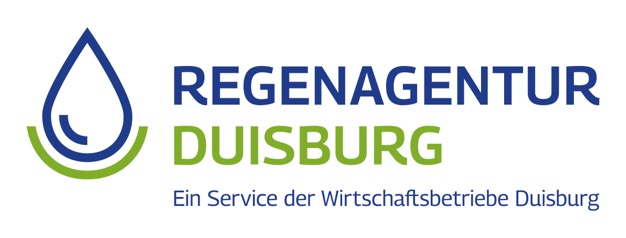 2
28.08.24
Regenagentur /  Schwammstadt Duisburg
Der Klimawandel ist jetzt schon spür- und sichtbar-Temperatur-
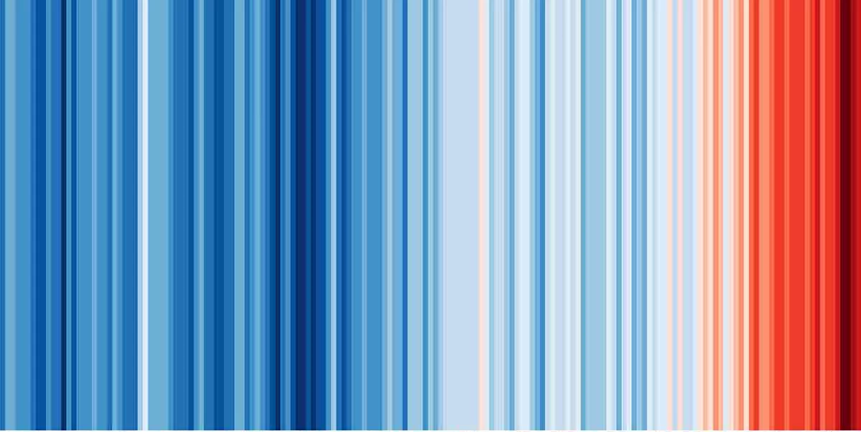 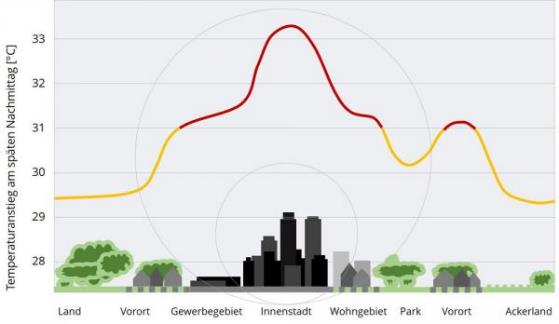 [Speaker Notes: Entwicklung der weltweiten jährlichen Durchschnittstemperatur von 1850 bis 2018
Abweichung vom langjährigen Mittelwert 1961-1990
Zusammenhang zwischen Temperatur und Versiegelungsgrad/städtische Verdichtung -> Hitzeinseln]
3
28.08.24
Regenagentur /  Schwammstadt Duisburg
Der Klimawandel ist jetzt schon spür- und sichtbar-Wetterextreme-
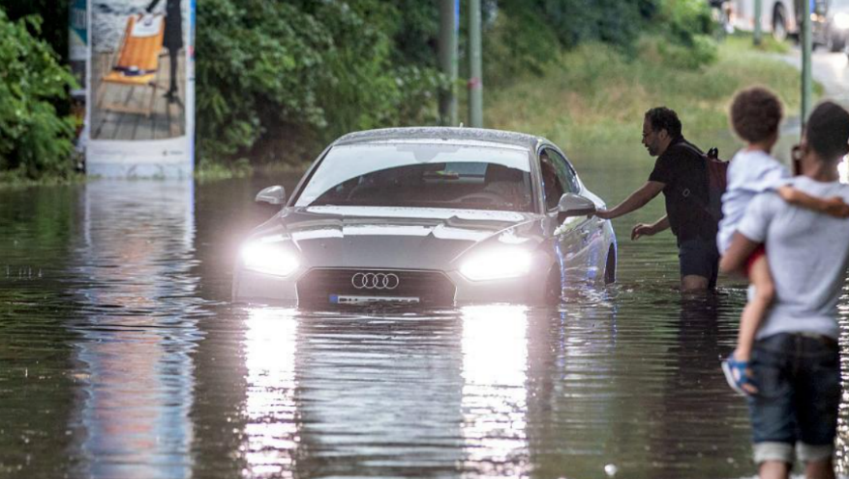 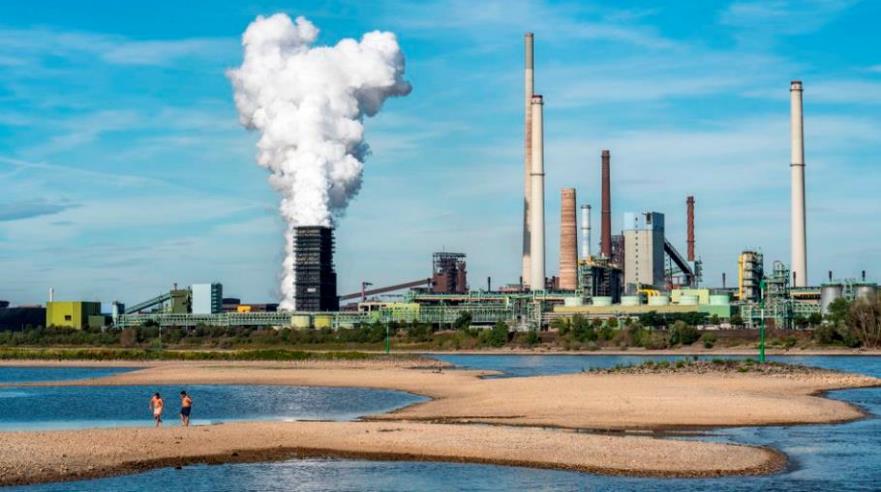 [Speaker Notes: Beides Bilder aus Duisburg 2017 und 2022
2 Starkregenereignisse in 2024 – neue HGWs -]
4
28.08.24
Regenagentur /  Schwammstadt Duisburg
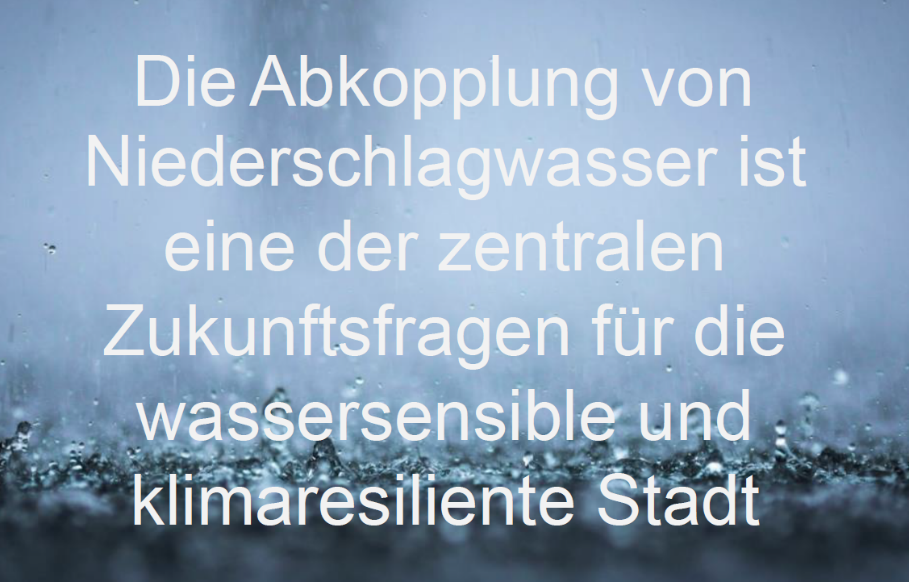 5
28.08.24
Regenagentur /  Schwammstadt Duisburg
Anpassungsmöglichkeiten an den Klimawandel
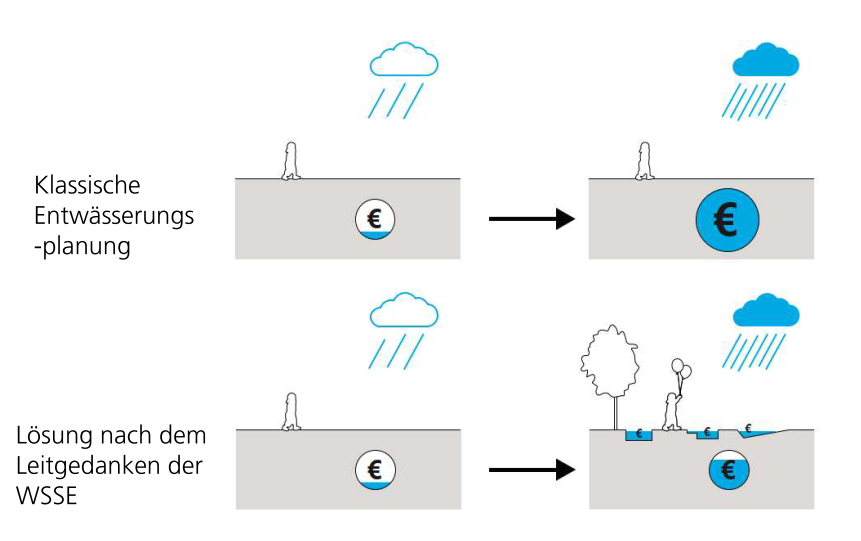 6
28.08.24
Regenagentur /  Schwammstadt Duisburg
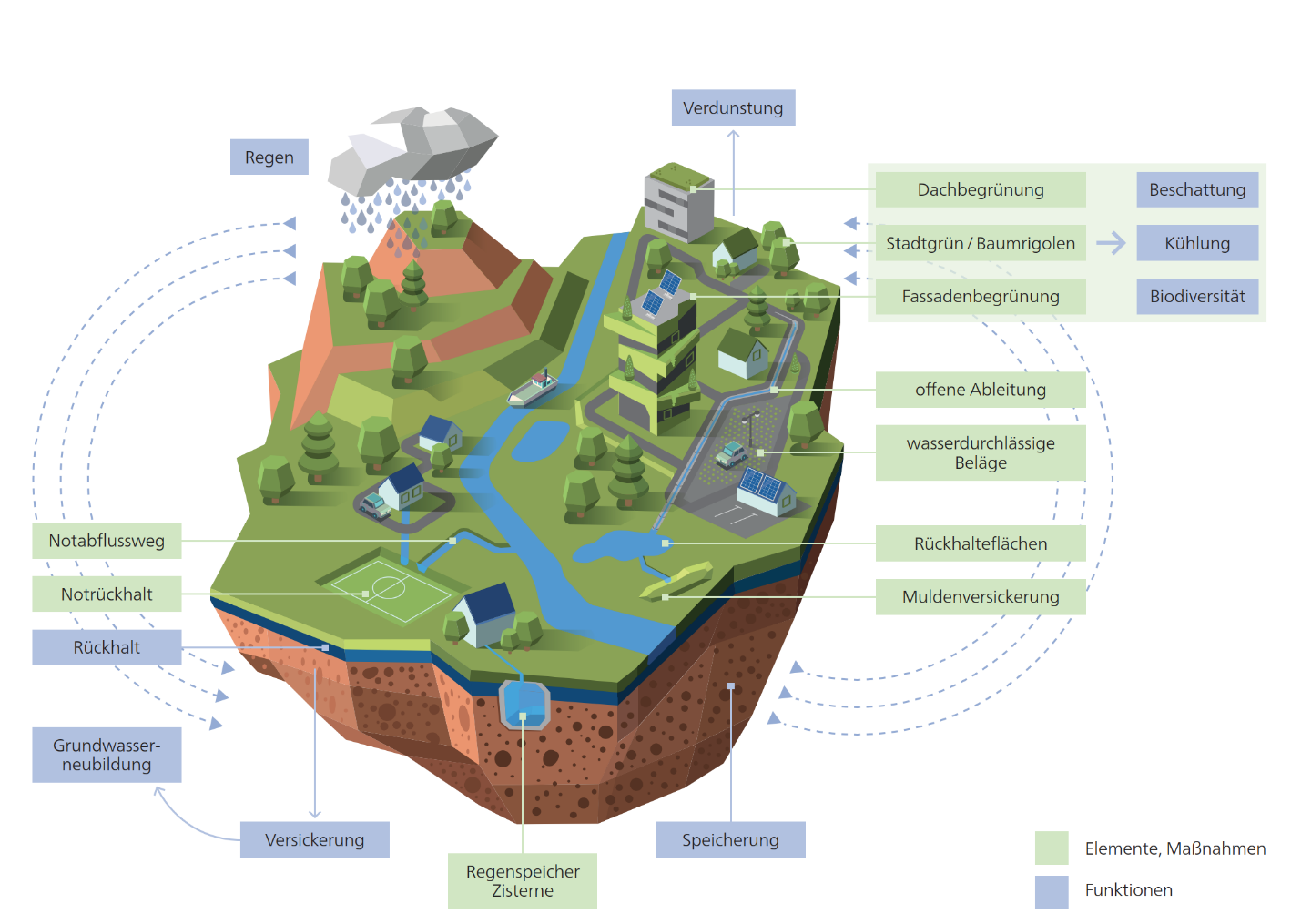 [Speaker Notes: Umsetzung von Maßnahmen in Richtung natürlicher Wasserkreislauf]
7
28.08.24
Regenagentur /  Schwammstadt Duisburg
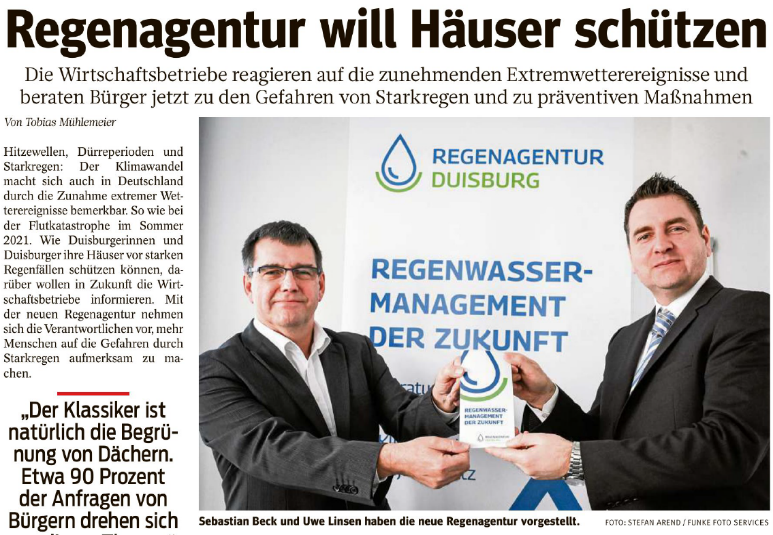 6. April 2022:Gründung der Regenagentur
8
28.08.24
Regenagentur /  Schwammstadt Duisburg
Aufgaben der Regenagentur
Beratungsangebot für WBD- Kundinnen und -Kunden 
Schaffung von Anreizen zur Abkopplung privater Flächen
Kern ist das WBD-eigene Förderprogramm (500.000 €/a)
Zielgruppe: Privatpersonen, Vereine und Unternehmen*
Unterstützung bei weiteren Förderprogrammen 
Koordinierung aller Akteure:Stadt, EGLV und andere
www.regenagentur-duisburg.de
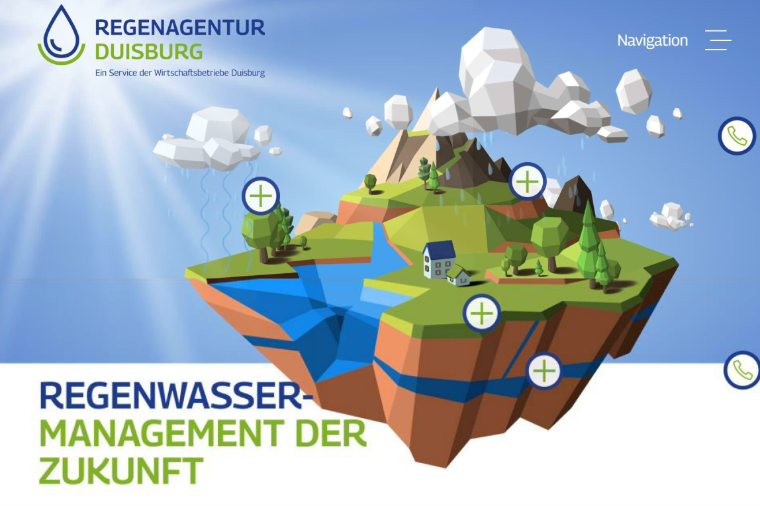 * Je Eigentümer werden max. 2 Projekte pro Jahr gefördert. Max. Fördersumme pro Projekt liegt bei 100.000 Euro (brutto).
9
28.08.24
Regenagentur /  Schwammstadt Duisburg
Förderprogramm - Versickerung:Hydrogeologische Gutachten bis zu 100 % der Kosten / 80 % bis 40 €/m² der zuwendungsfähigen Baukosten
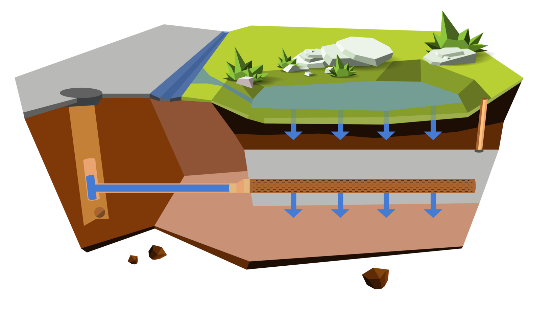 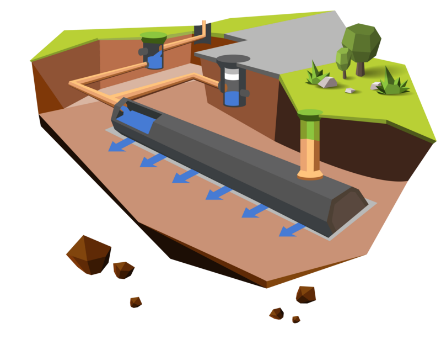 [Speaker Notes: 50% bei Einholung, restliche 50%, wenn die Maßnahme innerhalb von 3 Jahren nachdem Jahr der Gutachten-Erstellung erfolgt]
10
28.08.24
Regenagentur /  Schwammstadt Duisburg
Förderprogramm – Flächenentsiegelung:80 % bis 40 €/m² für wasserdurchlässige Flächen
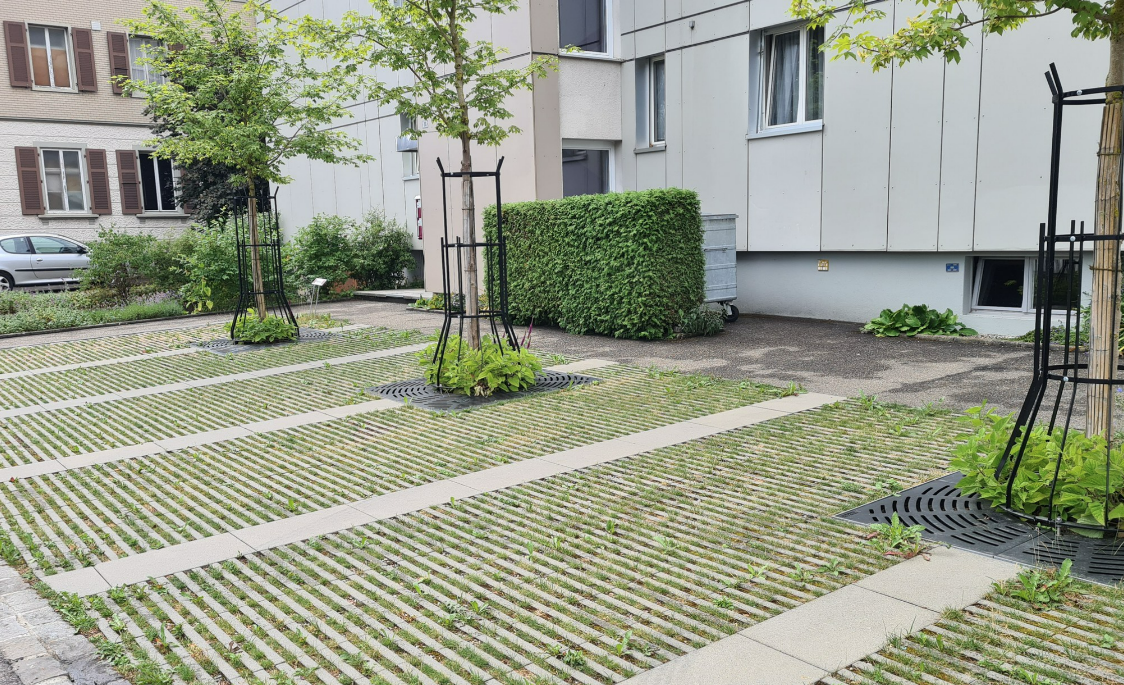 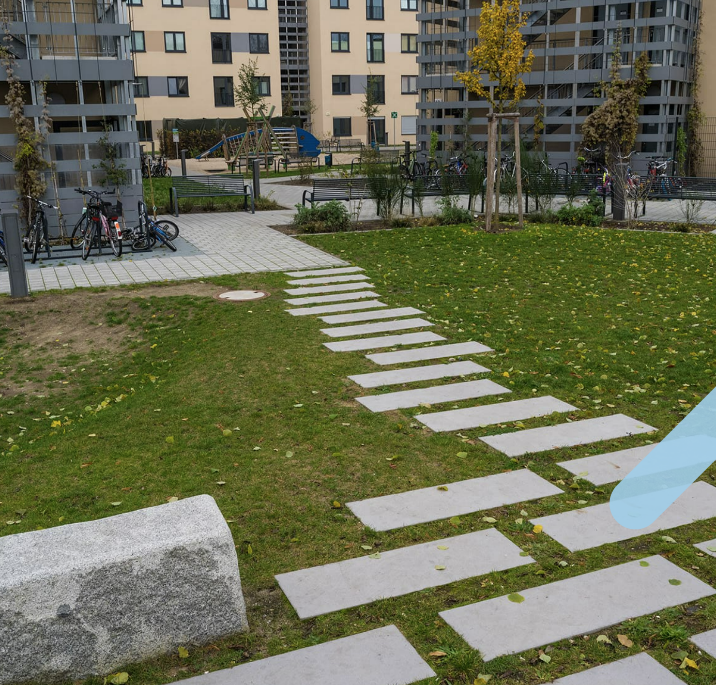 Quelle: Stadt Bem
Quelle: Regenwasseragentur Berlin
11
28.08.24
Regenagentur /  Schwammstadt Duisburg
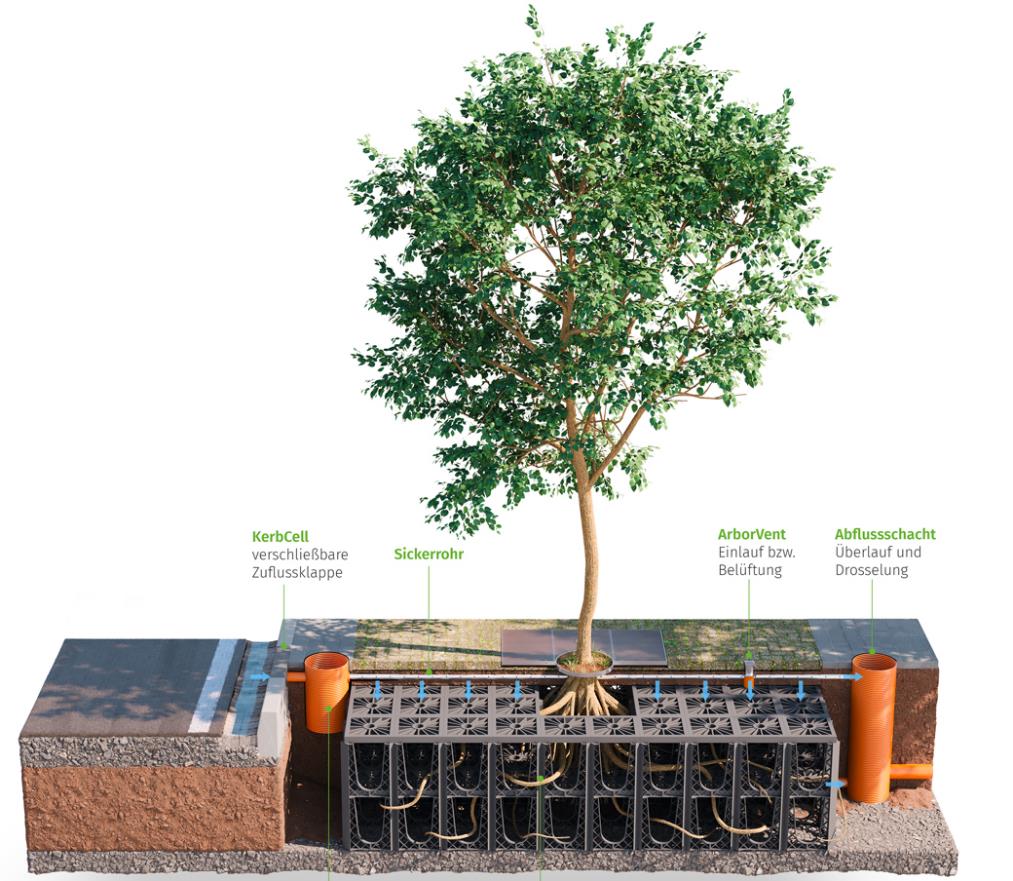 Förderprogramm – innovative Systeme:50 % bis 5.000 Euro - z.B. für Baumrigolen
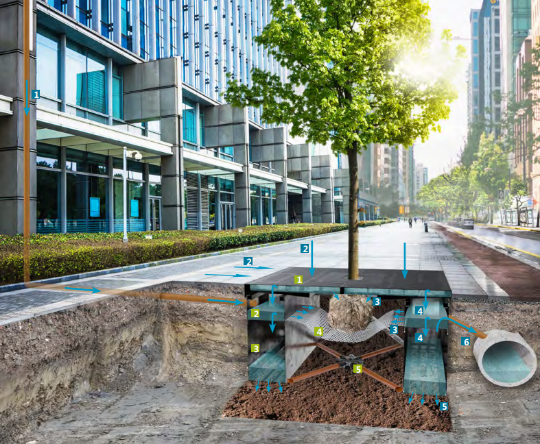 Quelle: https://greenleaf.de
Quelle: Humberg/FH Münster
12
28.08.24
Regenagentur /  Schwammstadt Duisburg
Förderprogramm - Gründächer:80 % bis 50 €/m² für Gründächer
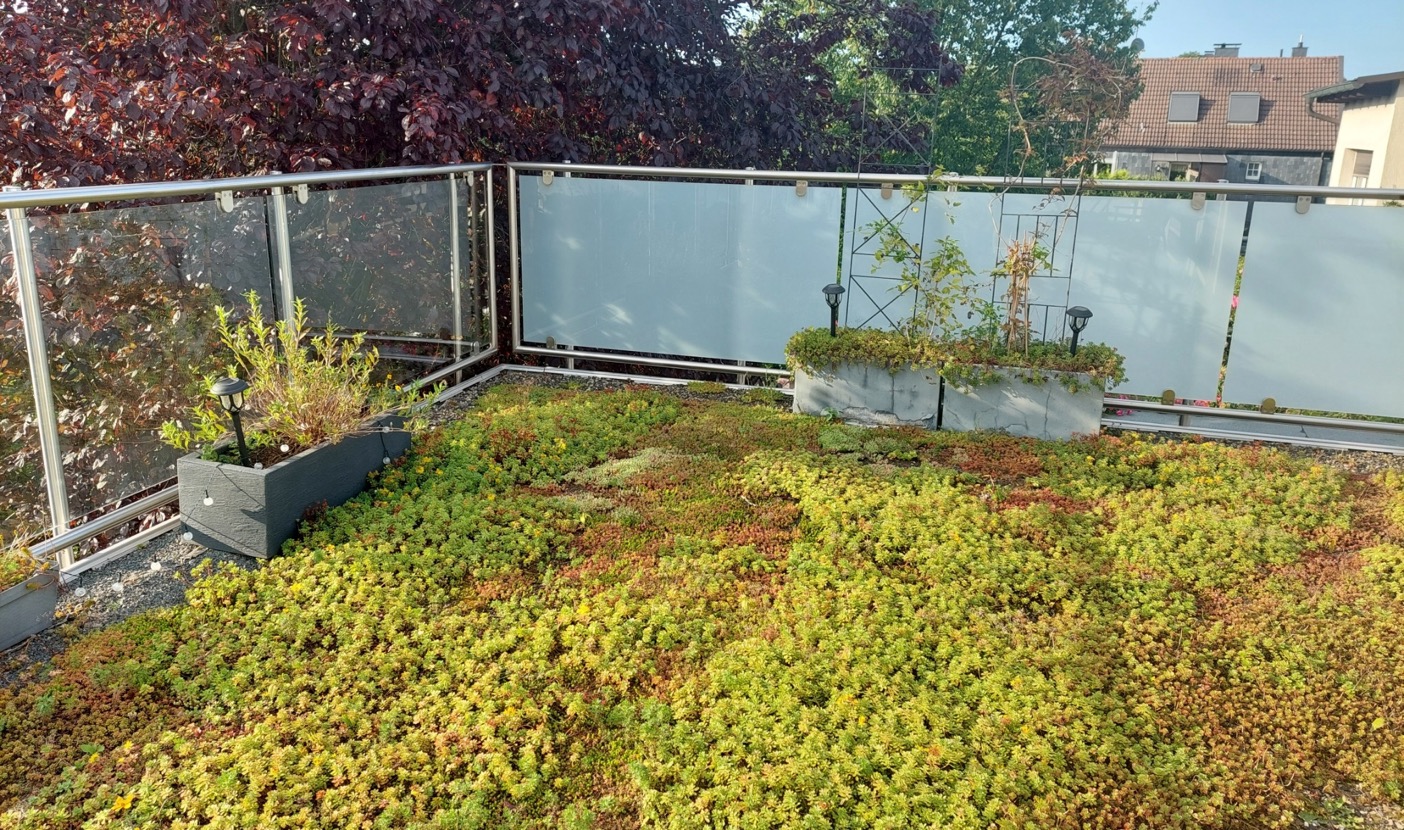 13
28.08.24
Regenagentur /  Schwammstadt Duisburg
Förderprogramm - Zisternen:80 % bis 20.000 Euro für Regenwassernutzungsanlagen
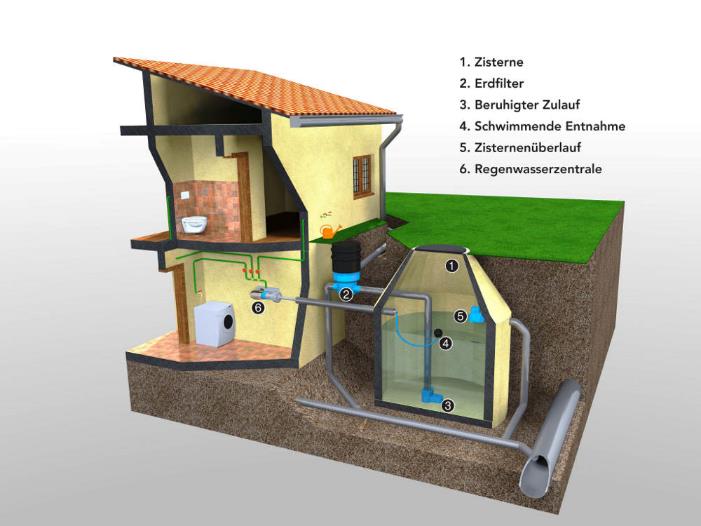 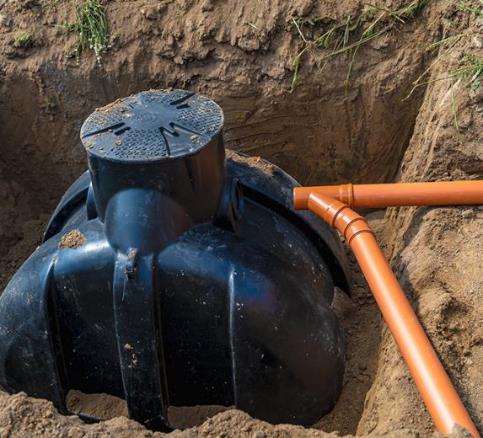 Quelle: https://www.zisterne-ratgeber.de/
14
28.08.24
Regenagentur /  Schwammstadt Duisburg
Beispiel Rheinschafe
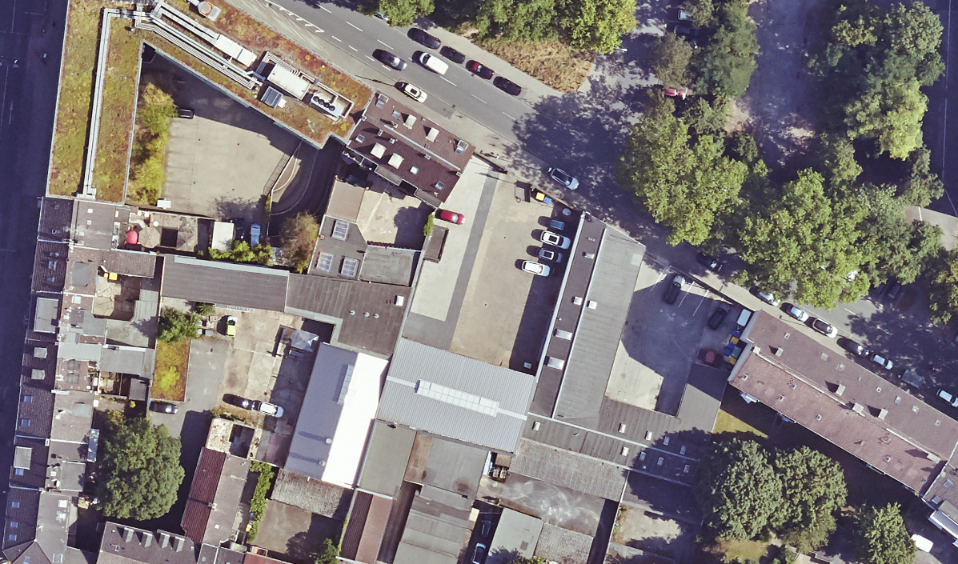 Entsiegelung
Gründach
Quelle: https://www.google-maps.de/
15
28.08.24
Regenagentur /  Schwammstadt Duisburg
Regenagentur im Kontext der Schwammstadt
Die Regenagentur Duisburg ist ein wichtiger Baustein für das übergeordnete Ziel: Die Entwicklung einer blau-grünen Infrastruktur in Duisburg (Schwammstadt Duisburg).
Elemente der Schwammstadt sind u.a. multifunktionale Flächen, Gründächer, Versickerungsanlagen usw. 
Die Stadtentwässerung koordiniert das Thema mit der Stadt und Dritten (31, 61, 62, UWB, UBB, GEBAG, EGLV usw.).
16
28.08.24
Regenagentur /  Schwammstadt Duisburg
Duisburg:öffentliche und private Maßnahmen erforderlich!
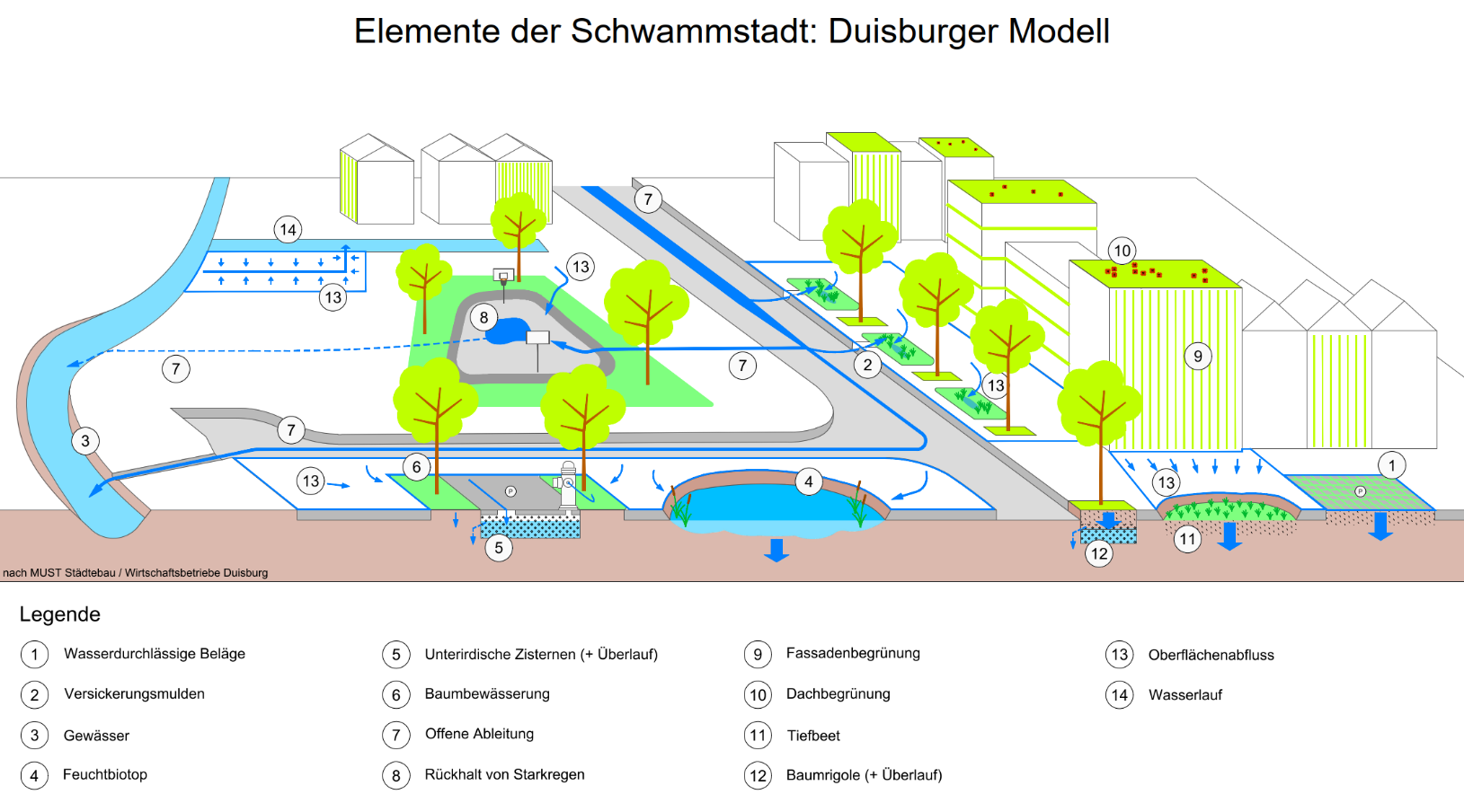 [Speaker Notes: Das Wasser aus dem System halten, oberflächlich sammeln, ableiten, rückhalten und vor allem NUTZEN!]
17
28.08.24
Regenagentur /  Schwammstadt Duisburg
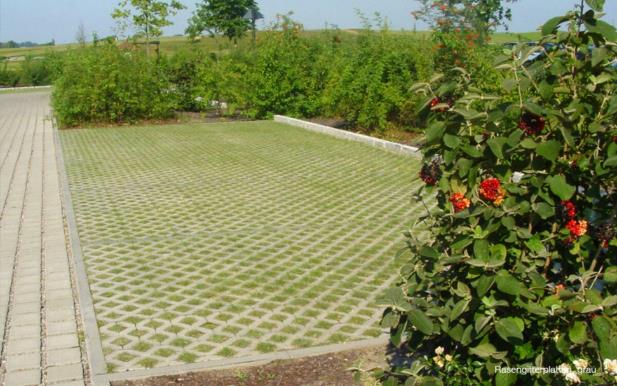 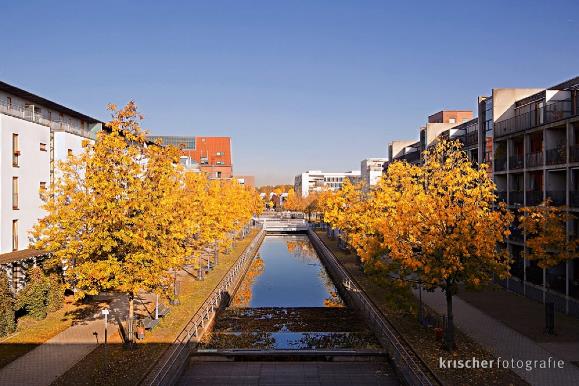 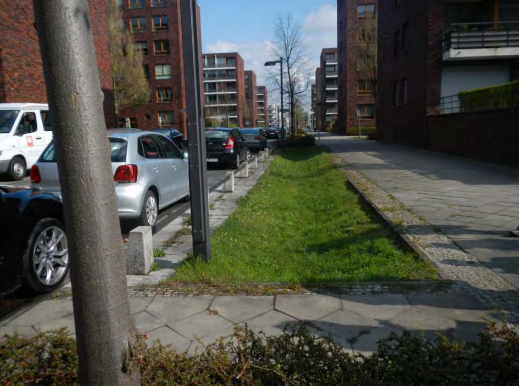 Pflaster mit Sickeröffnungen
Offene Rückhaltung und Ableitung
Versickerung
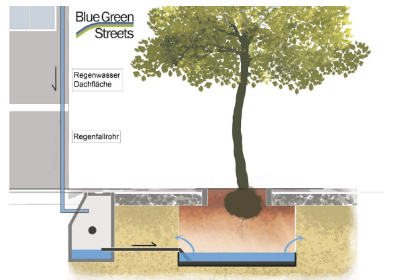 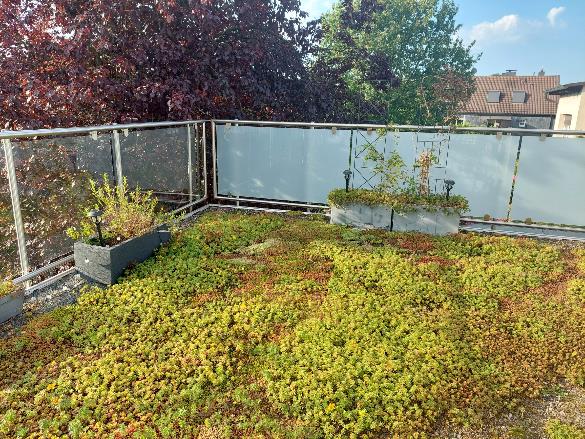 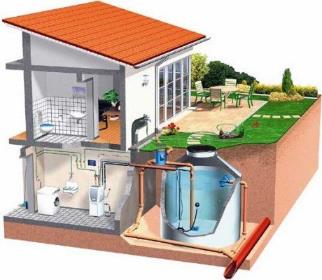 Regenwassernutzungsanlagen
Baumrigolen
Gründächer
18
28.08.24
Regenagentur /  Schwammstadt Duisburg
Multifunktionale Flächen:
bei Trockenheit nutzbar – bei Starkregen Rückhalteraum
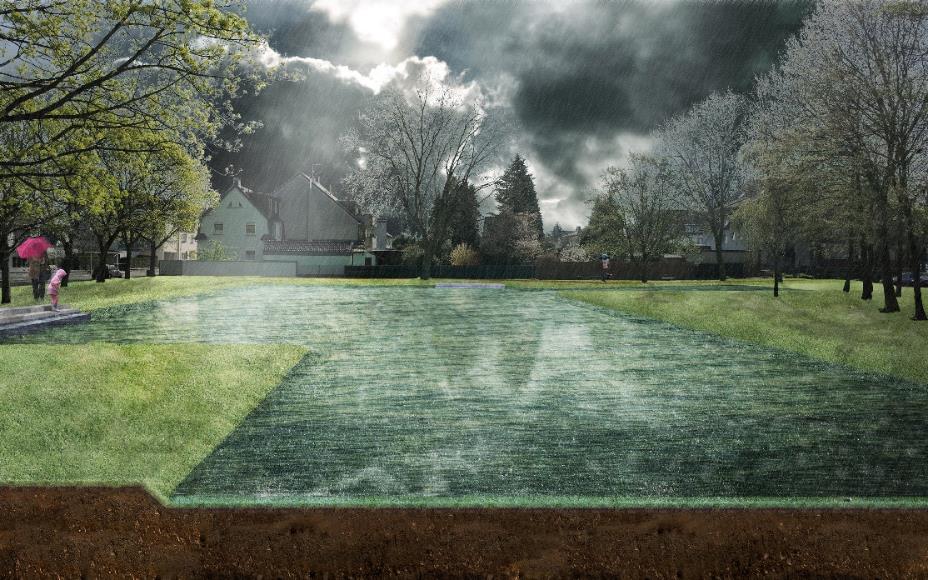 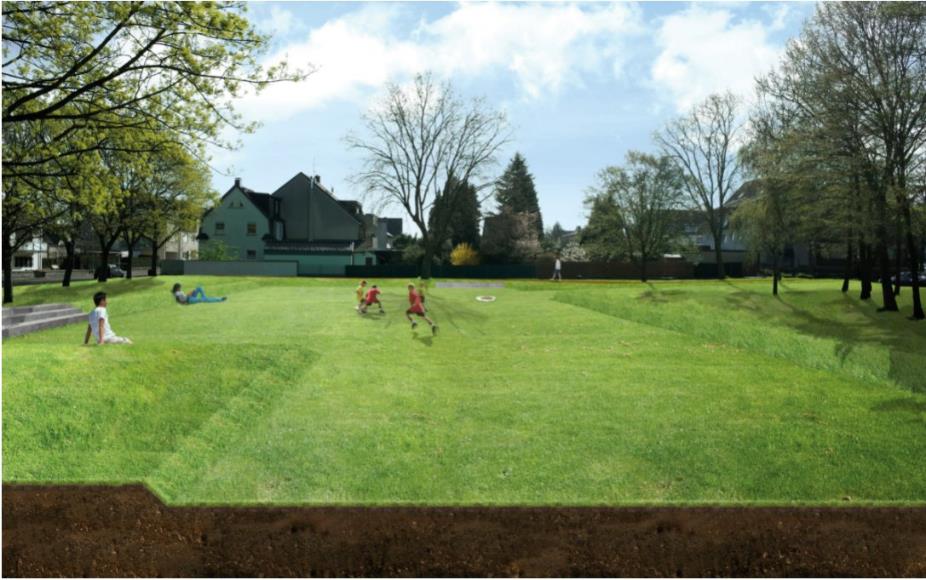 Quellen: steb köln/ Must.nl
19
28.08.24
Regenagentur /  Schwammstadt Duisburg
Umsetzungsbeispiel: Am Alten Angerbach
B-Plan - Am Alten Angerbach
ca. 260 Wohneinheiten (+ Kita)
17 ha Fläche
1,5 h Grün/Versickerung
Grauer Wasserplatz
Grüne Multifunktionsfläche
Rinnenführung
Baumrigolen
Festsetzung von Klimaschutzmaßnahmen (Versickerungsflächen/ Gründächer)
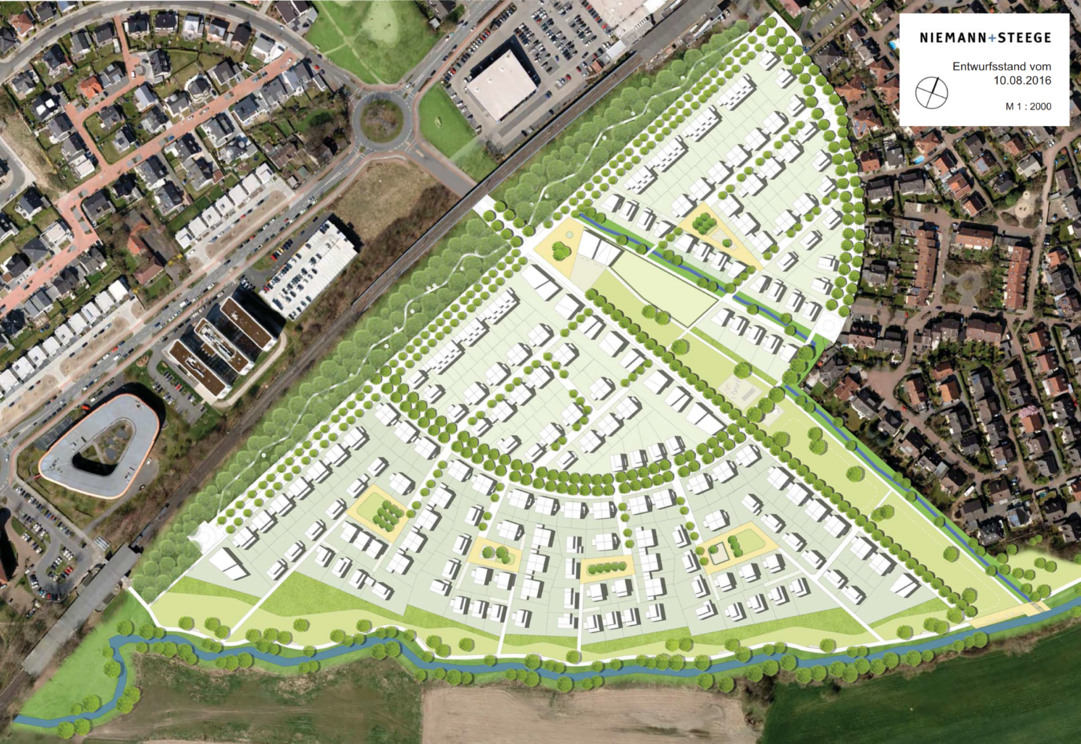 20
28.08.24
Regenagentur /  Schwammstadt Duisburg
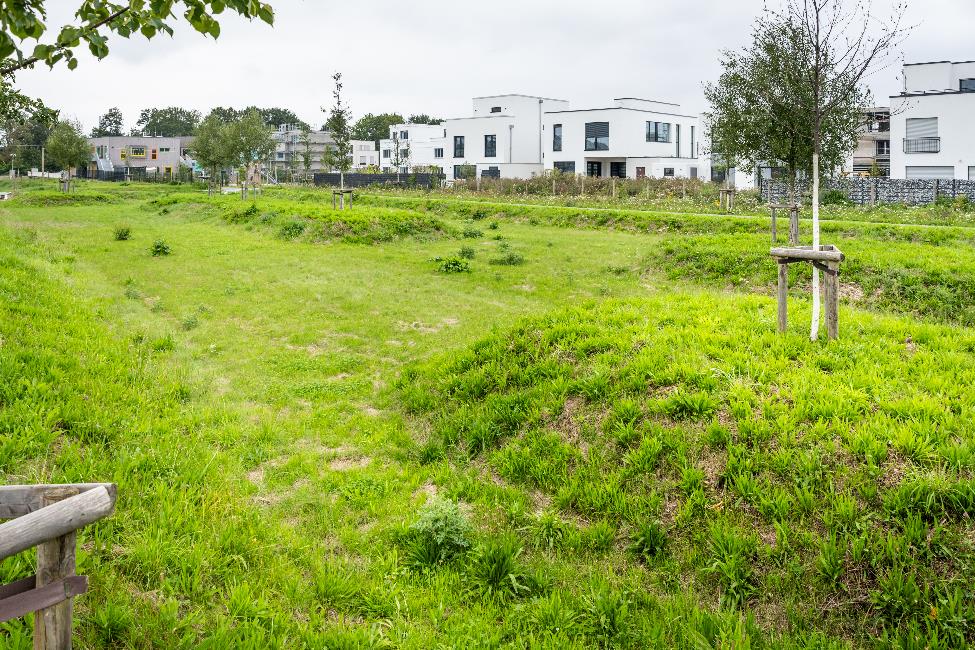 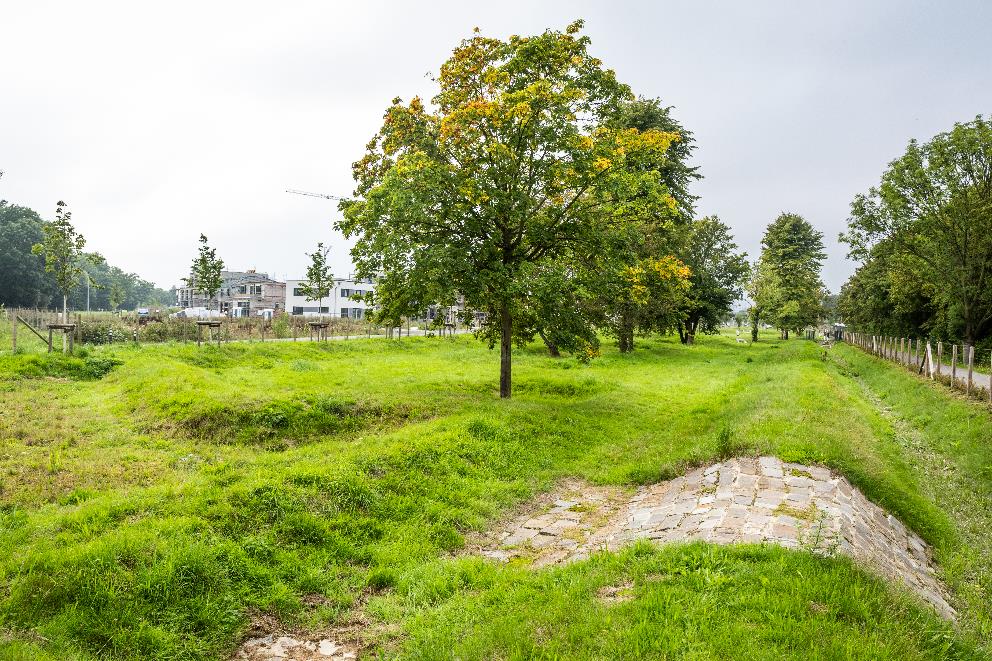 21
28.08.24
Regenagentur /  Schwammstadt Duisburg
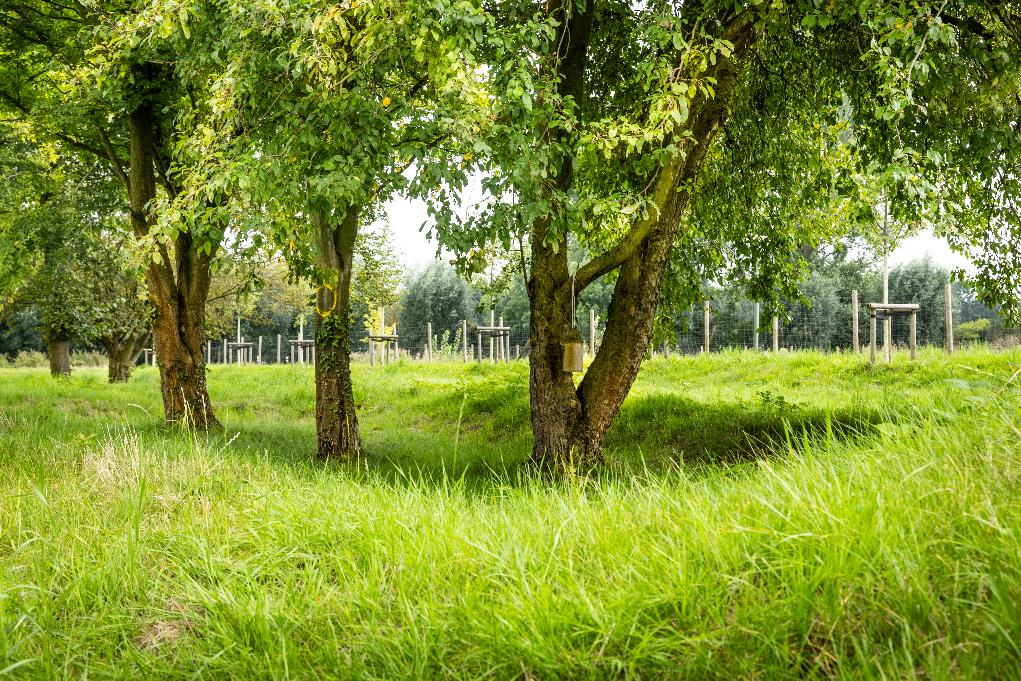 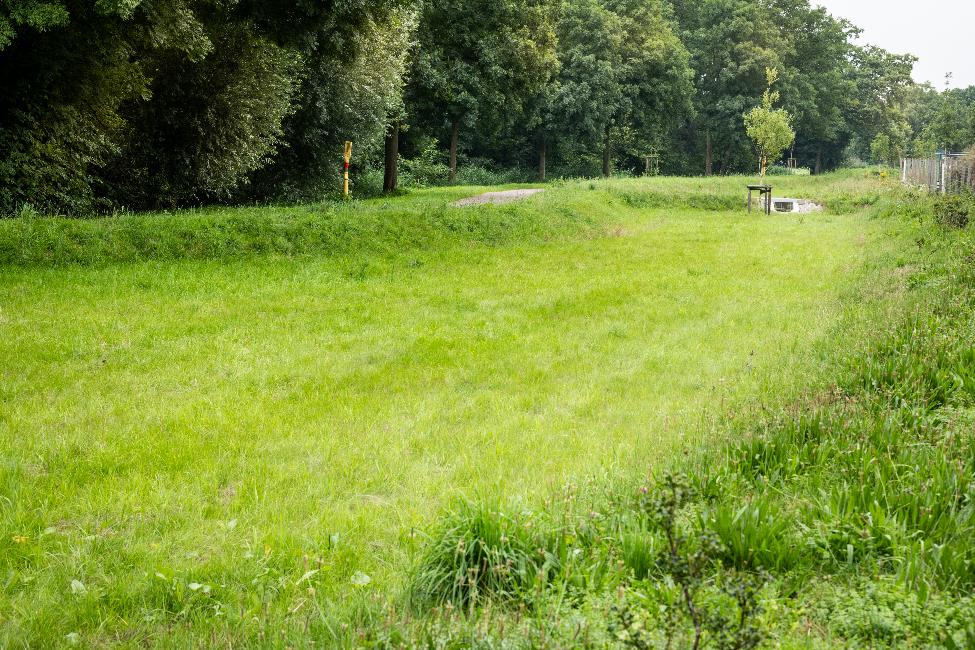 22
28.08.24
Regenagentur /  Schwammstadt Duisburg
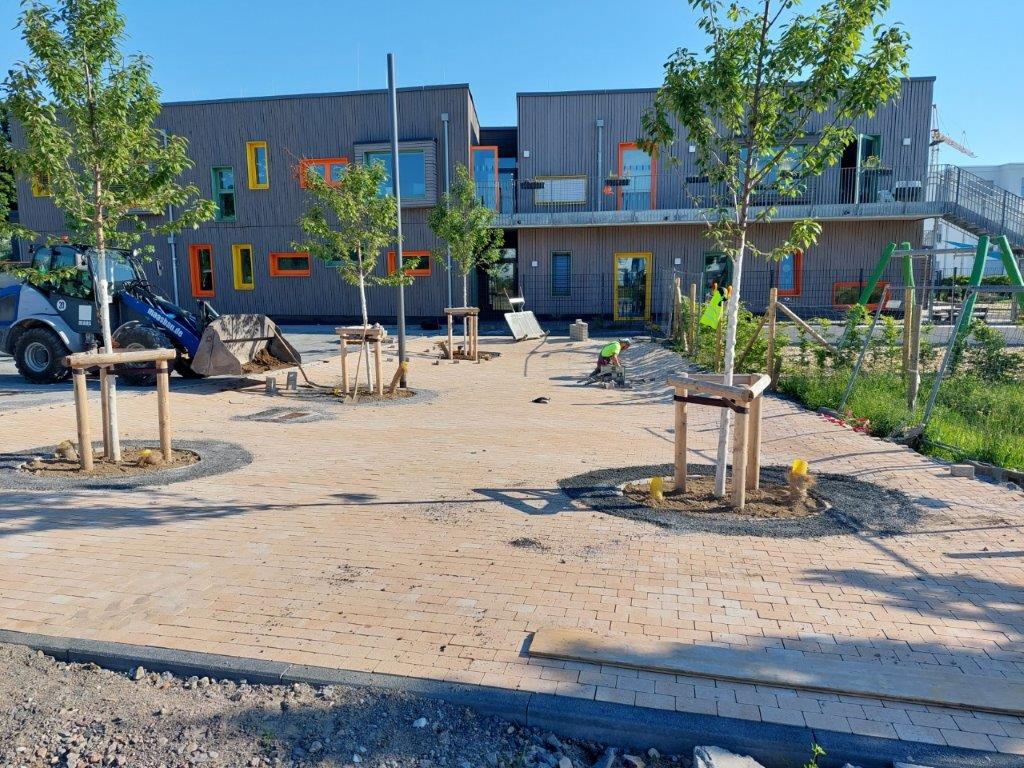 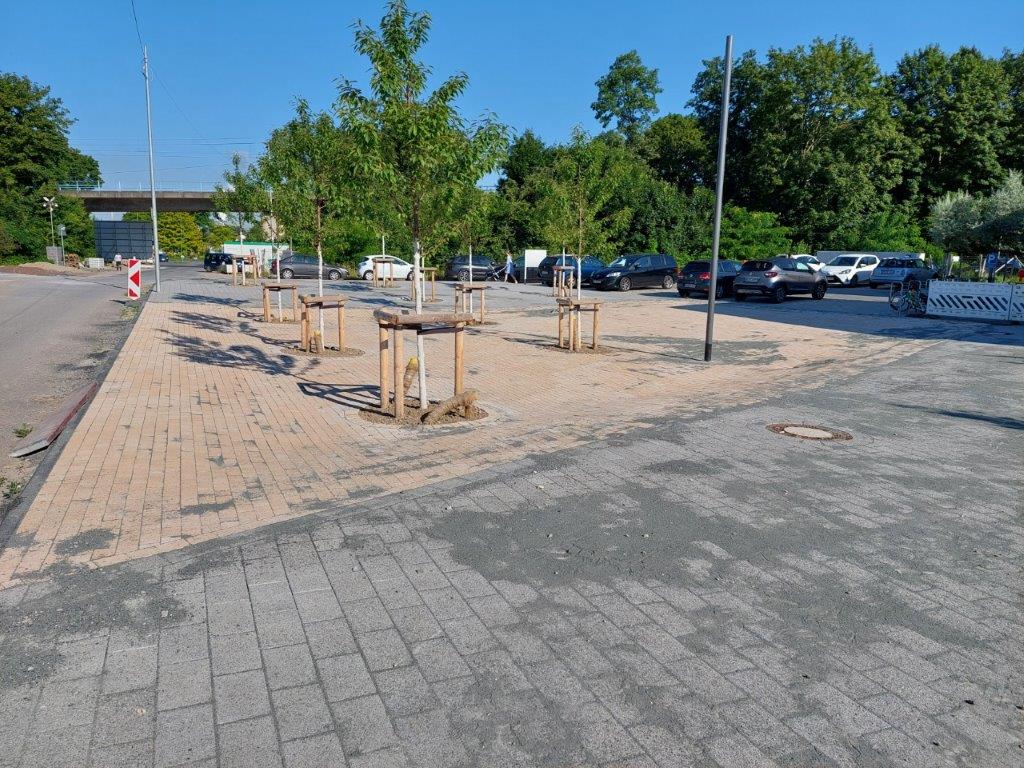 23
28.08.24
Regenagentur /  Schwammstadt Duisburg
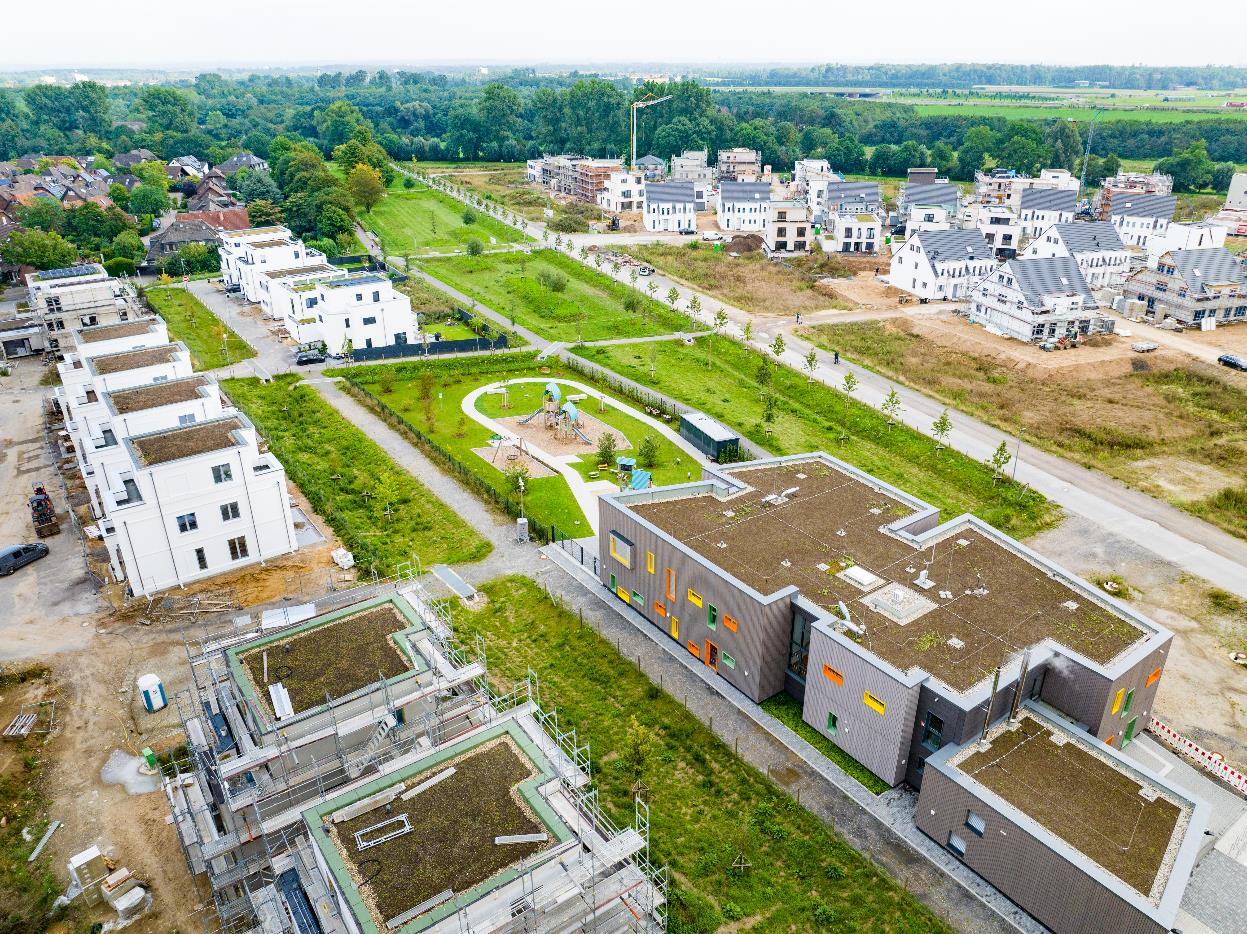 24
28.08.24
Regenagentur /  Schwammstadt Duisburg
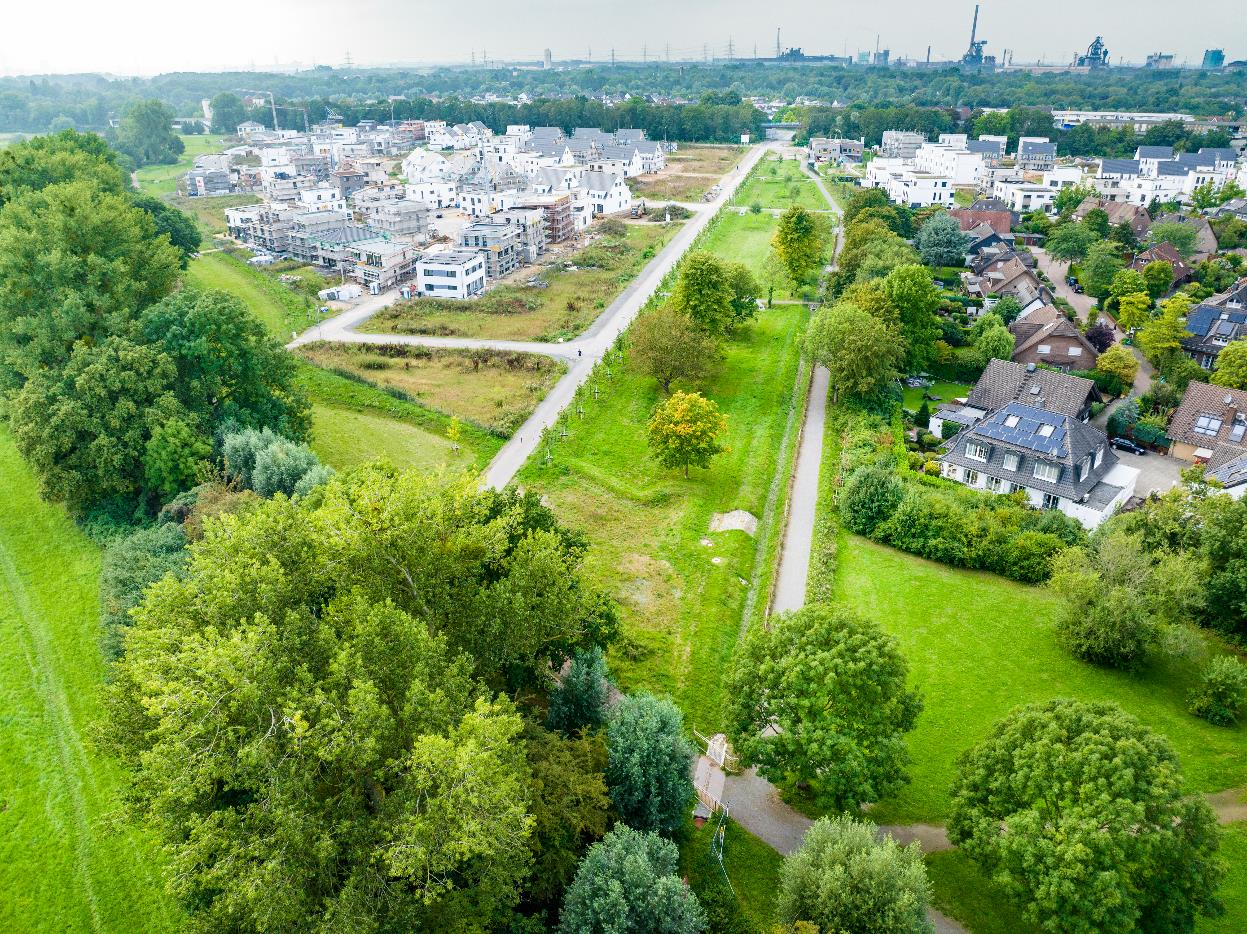 25
28.08.24
Regenagentur /  Schwammstadt Duisburg
In der Ausführung: 6-Seen-Wedau
Vier Quartiere
rund 3.000 Wohneinheiten
64 ha Bebauungsfläche
17 ha Grünfläche, davon
2,6 ha für Wasserwirtschaft
Graue & grüne Multifunktionsflächen
Rinnenführung
Baumrigolen
99% des Niederschlagswassers wird   im Gebiet versickert oder in die umliegenden Gewässer eingeleitet
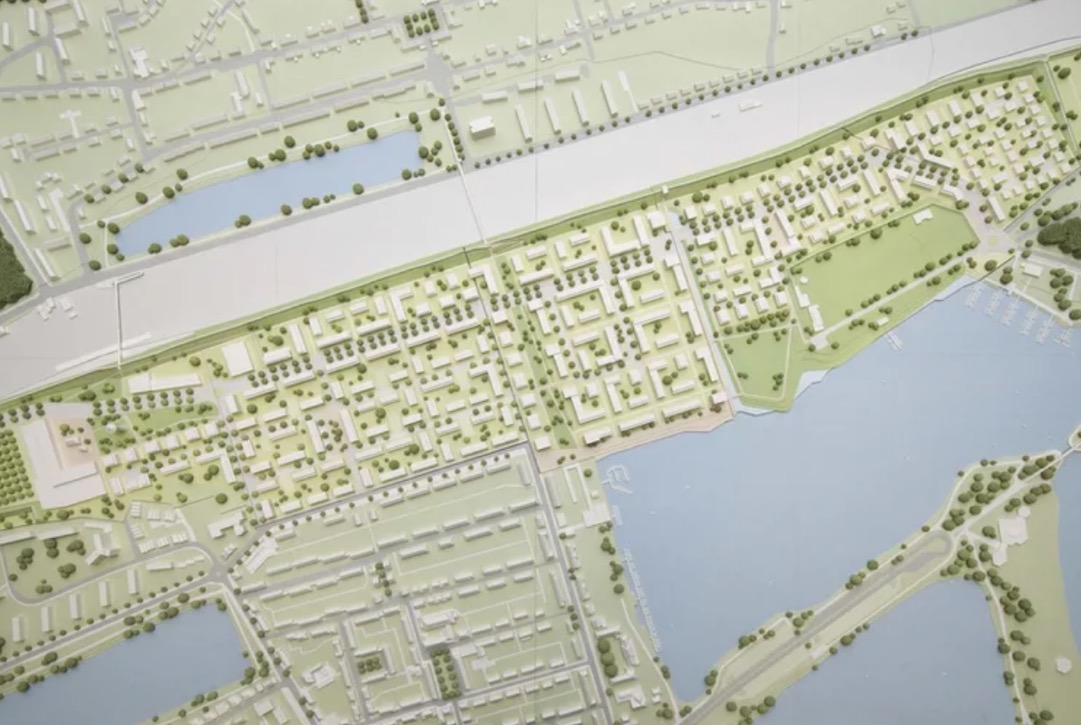 [Speaker Notes: Überflutungsschutz im Starkregenfall
Eigener kleiner Stadtteil]
26
28.08.24
Regenagentur /  Schwammstadt Duisburg
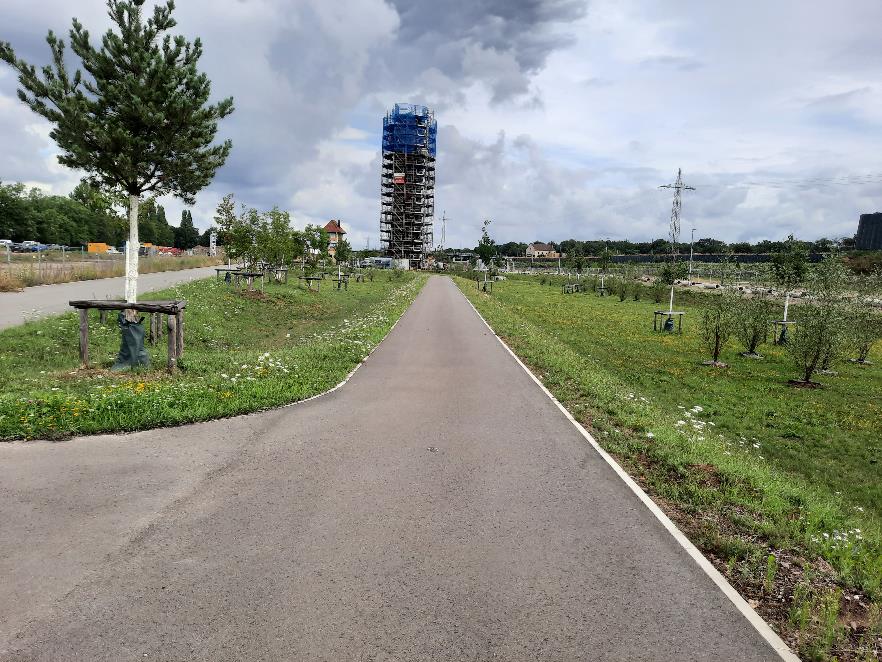 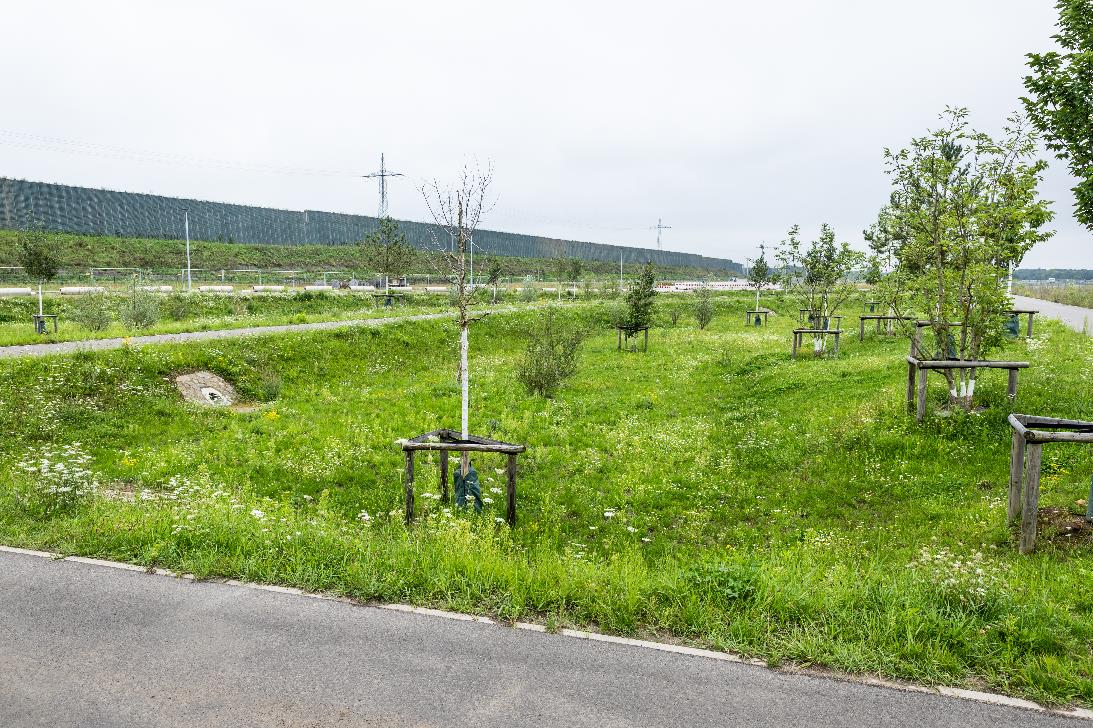 27
28.08.24
Regenagentur /  Schwammstadt Duisburg
Schwammstadt Duisburg
In Neubaugebieten sind Elemente der Schwammstadt in Duisburg heute bereits Standard. 
Die Herausforderung in den nächsten Jahren ist die Entwicklung von bestehenden Flächen nach den Kriterien der Schwammstadt.
28
28.08.24
Regenagentur /  Schwammstadt Duisburg
Projekt Schwammstadt - Kein Single-Player-Game
Zusammenarbeit verschiedener Akteure 
Festlegung in der Bauleitplanung
„Planen mit Wasser“
Umsetzung bei neuen Flächen und Umgestaltungen
Information und Sensibilisierung der Öffentlichkeit
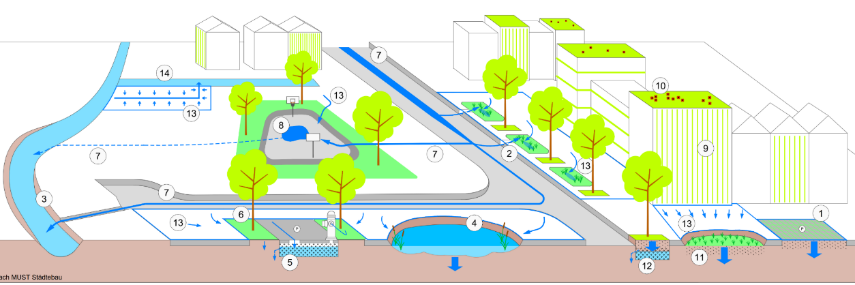 Vielen Dank!
Nadine Krogull, WBD-S15

Tel:	0203 – 283 4647
E-Mail:	m.boventer@wb-duisburg.de
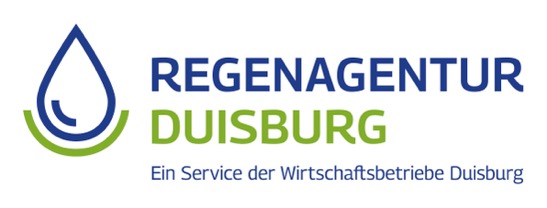